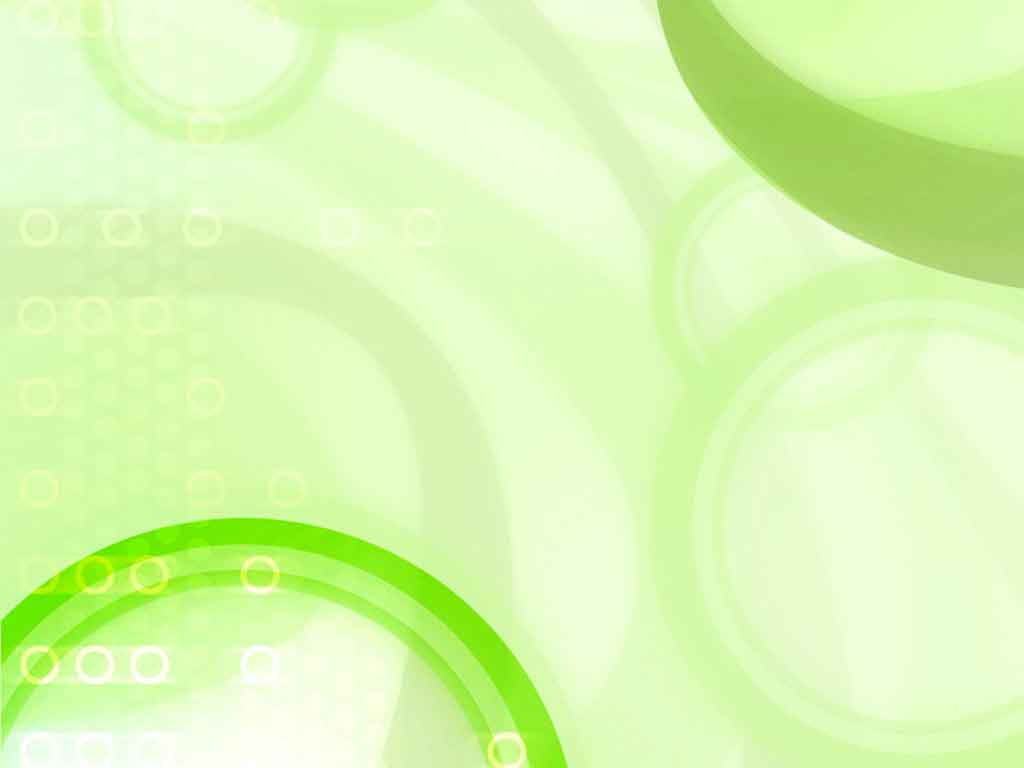 Нетрадиционные техники рисования:
рисование 
мыльными пузырями
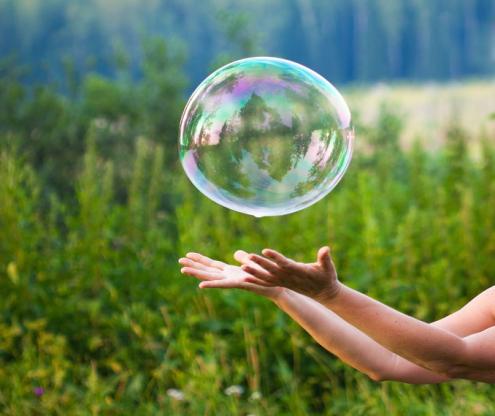 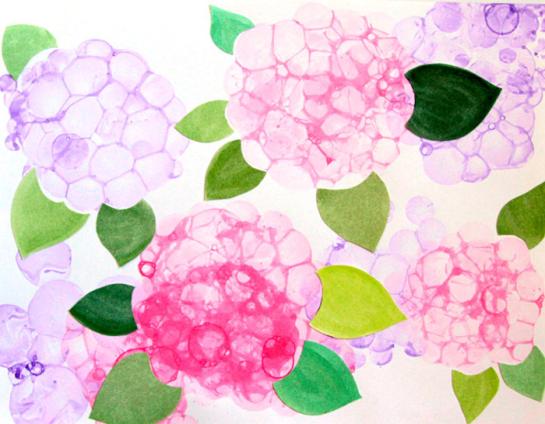 Автор: Щеглова Ирина Анатольевна
учитель начальных классов
МБОУ «Тарасинская СОШ»
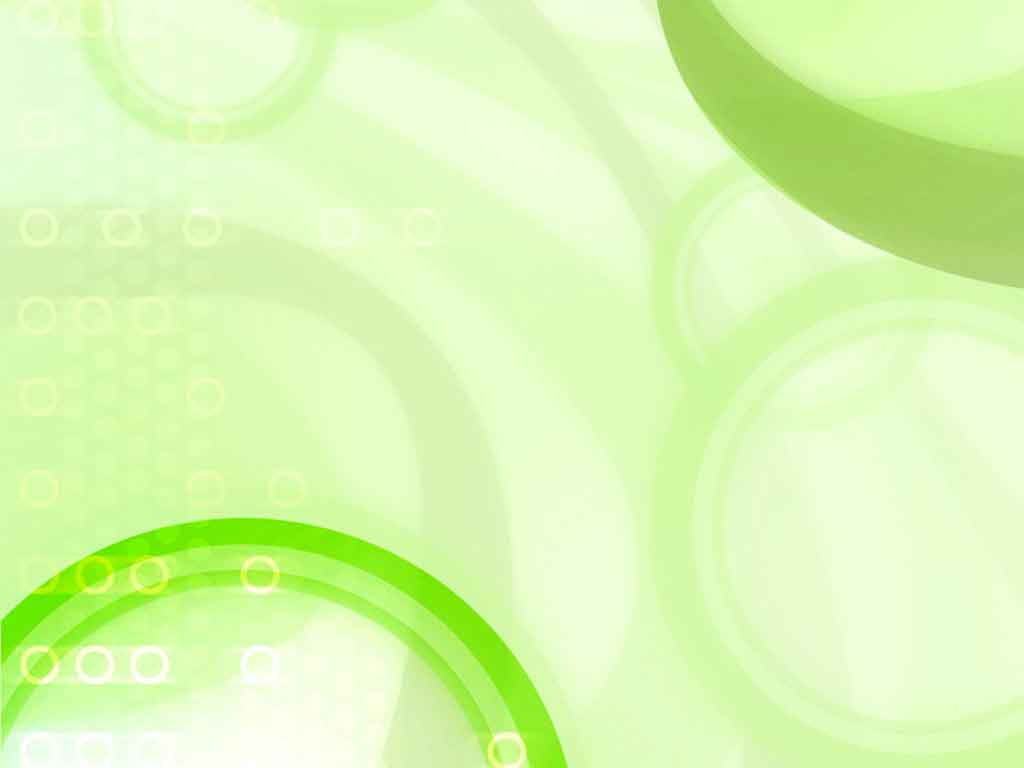 Нетрадиционных способов рисования большое множество. Рисовать можно всем. Интересные рисунки могут получиться, используя  разные предметы.
Рисование крупами
Рисование пальцами
 и ладошками
Рисование по мокрому
Ниткография
Рисование штампом 
рисование тычком, оттиск)
Способы 
изображения
Монотипия
Граттаж
Пластилинография
И другое
Рисование расческой, 
зубной щеткой
Кляксография
Одним из интересных, но сложных по технике выполнения является способ рисования с помощью лёгких: это рисование мыльными пузырями Сейчас мы попробуем освоить эту технику.
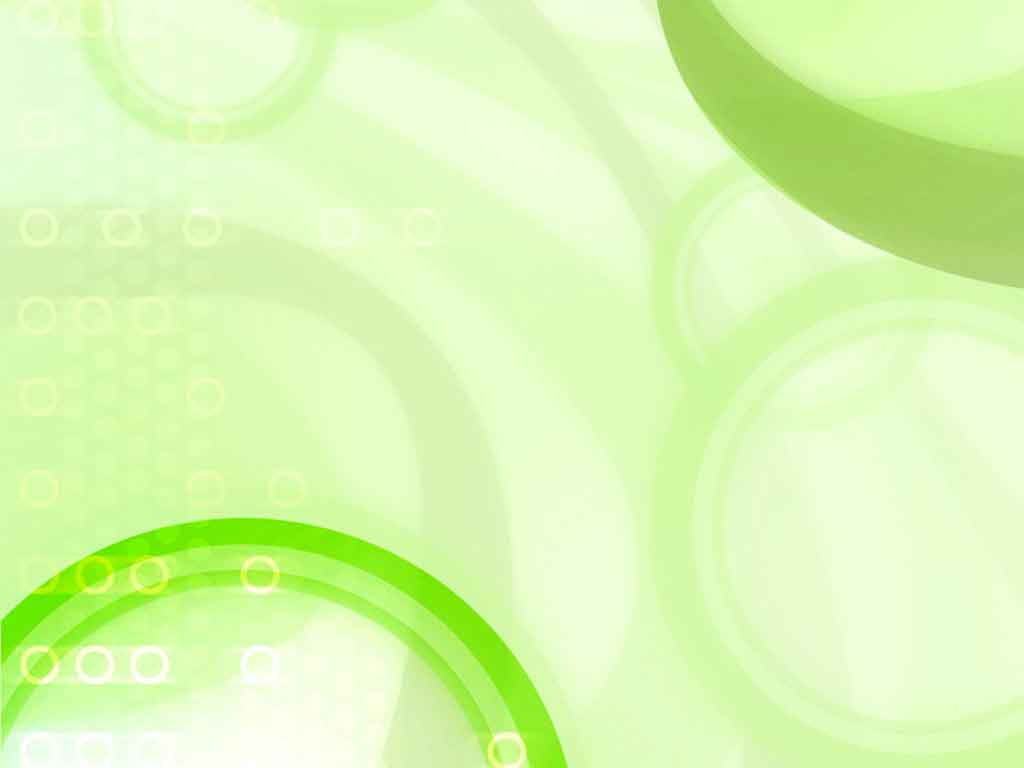 ЦЕЛЬ 
МАСТЕР – КЛАССА:
Создание условий для формирования навыков рисования мыльными пузырями.
ЗАДАЧИ:
• Научить слушателей рисовать мыльными пузырями.
• Вызвать желание использовать полученные знания в работе.
• Развивать интерес к нетрадиционному рисованию.
• Научить сочетать на практике несколько нетрадиционных способов в рисовании
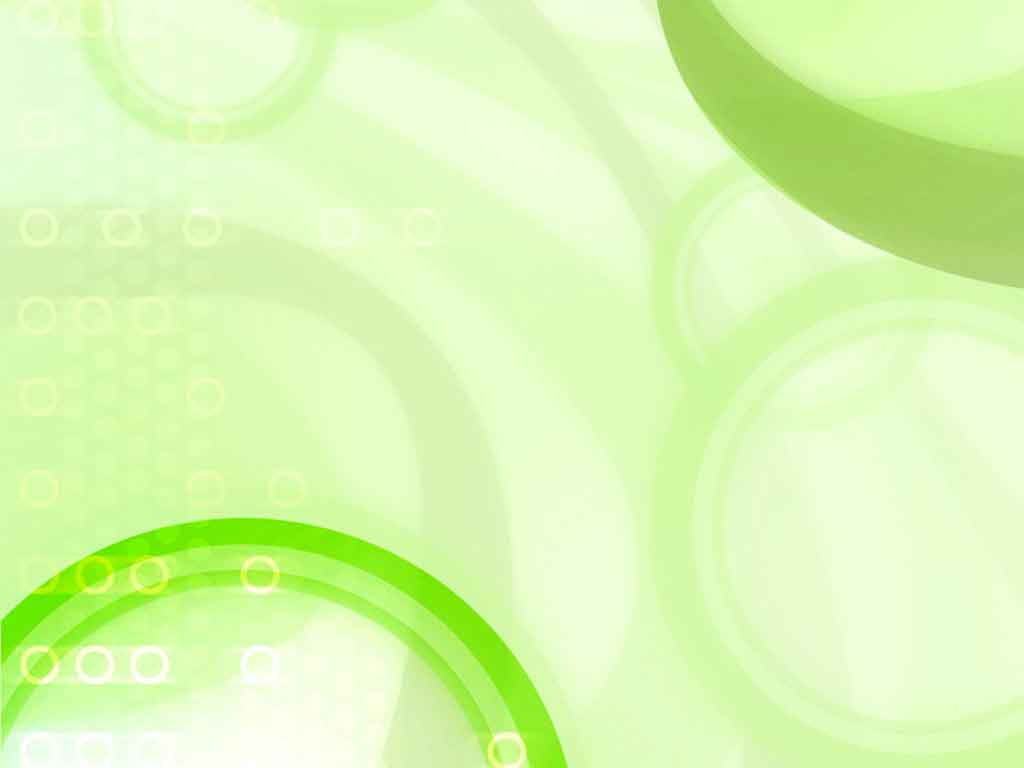 МАТЕРИАЛЫ И ИНСТРУМЕНТЫ
Гуашь или акварельные краски;
Вода;
Жидкое мыло или моющее средство;
Трубочки для коктейля;
Одноразовые стаканчики;
Плотная бумага;
Салфетки.
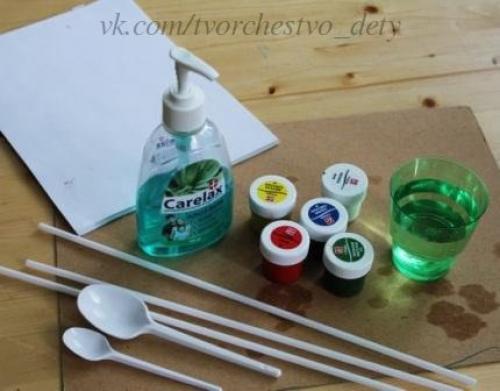 Рецепт:
Смешиваем чайную ложку гуаши
2 чайные ложки жидкого мыла
2 чайные ложки воды
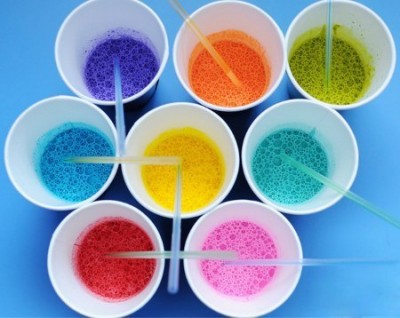 1 способ
Коктельной  трубочкой взболтать раствор, а затем, не вынимая из раствора трубочку, подуть в неё, чтобы раствор начал пузыриться. 
Когда пена поднялась, прислоняем к ней лист бумаги. 
Вот такие отпечатки получаются на листе бумаги. Нужно дать им высохнуть.
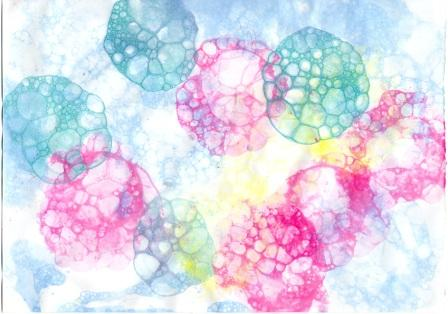 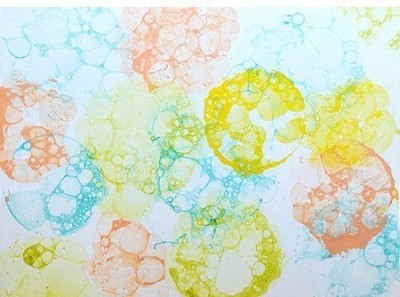 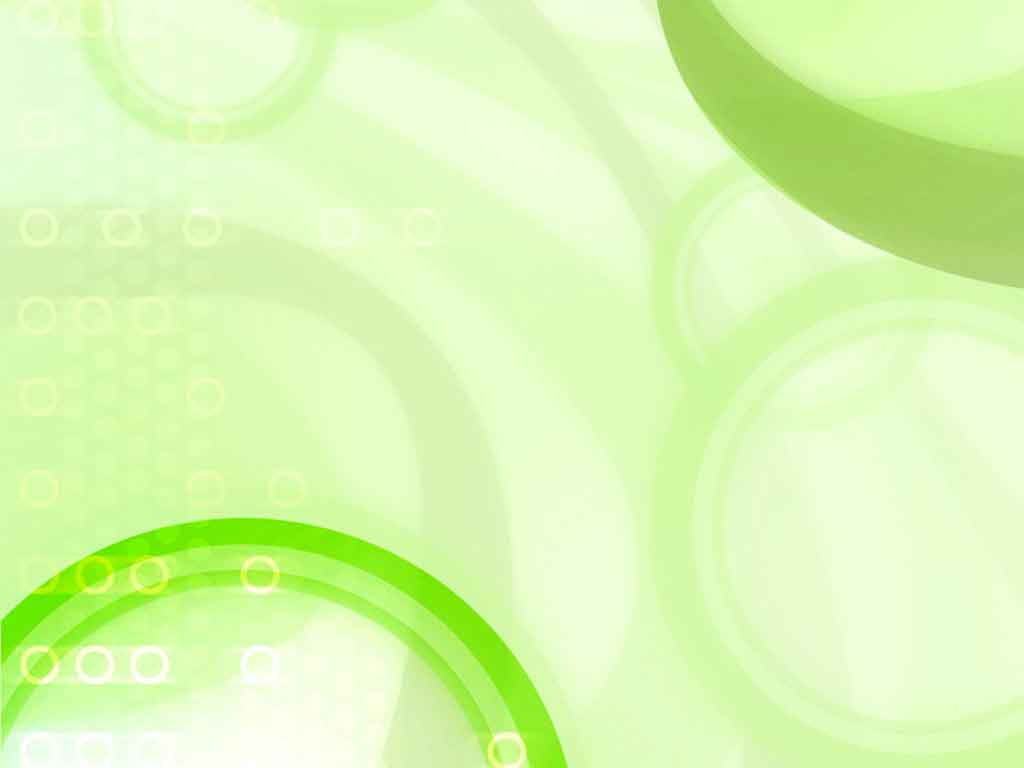 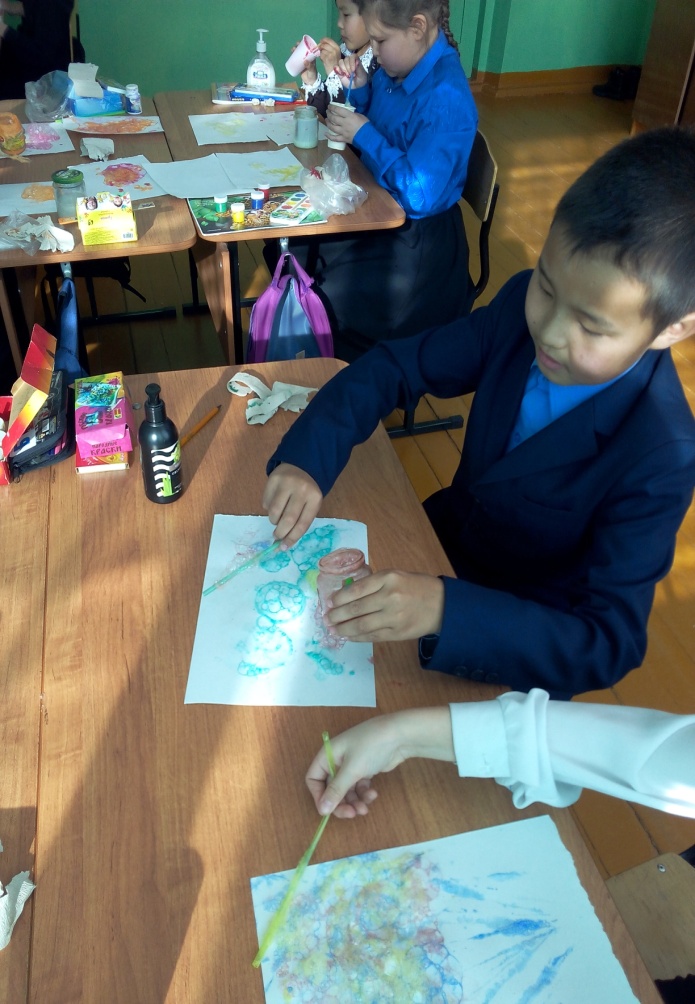 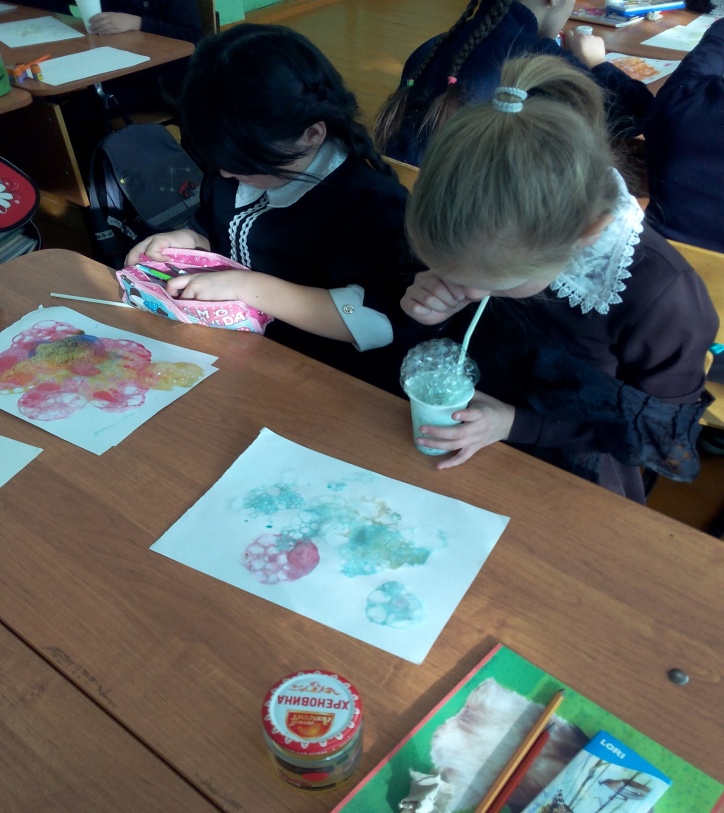 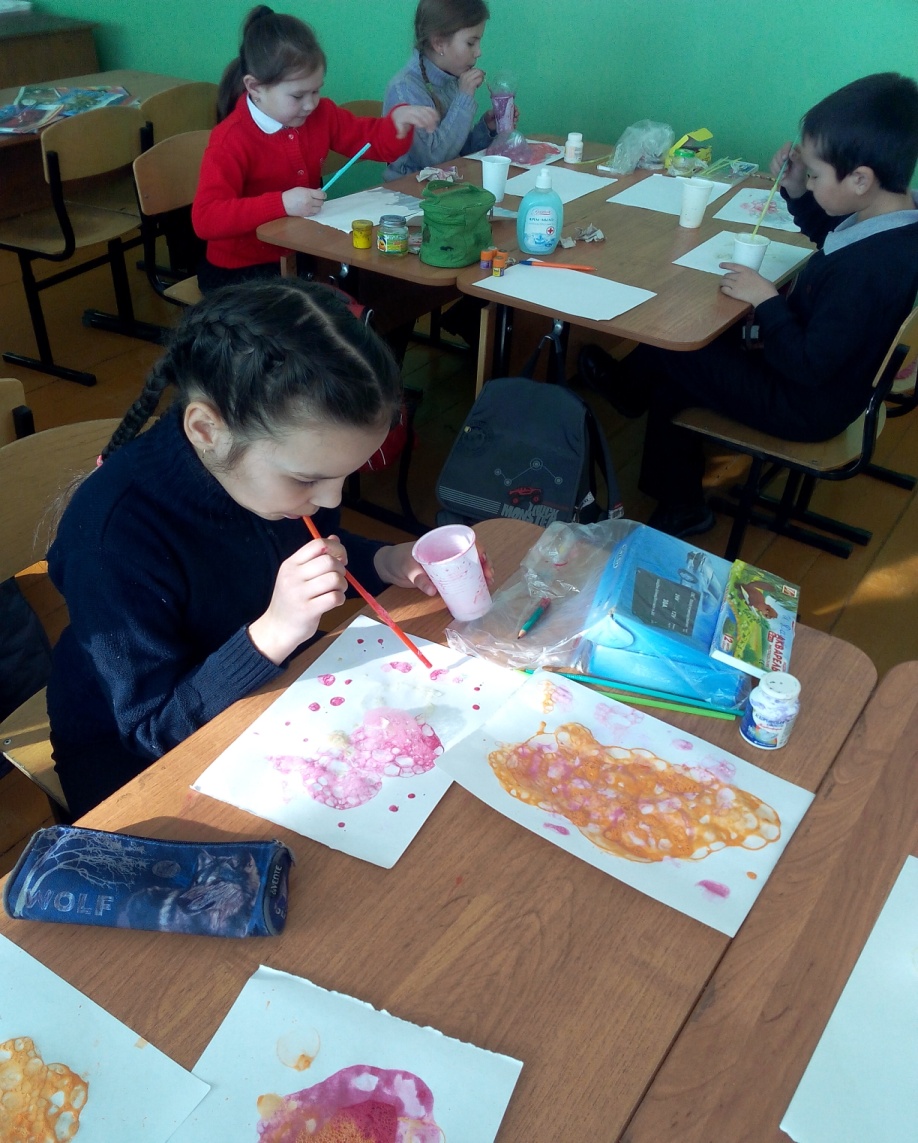 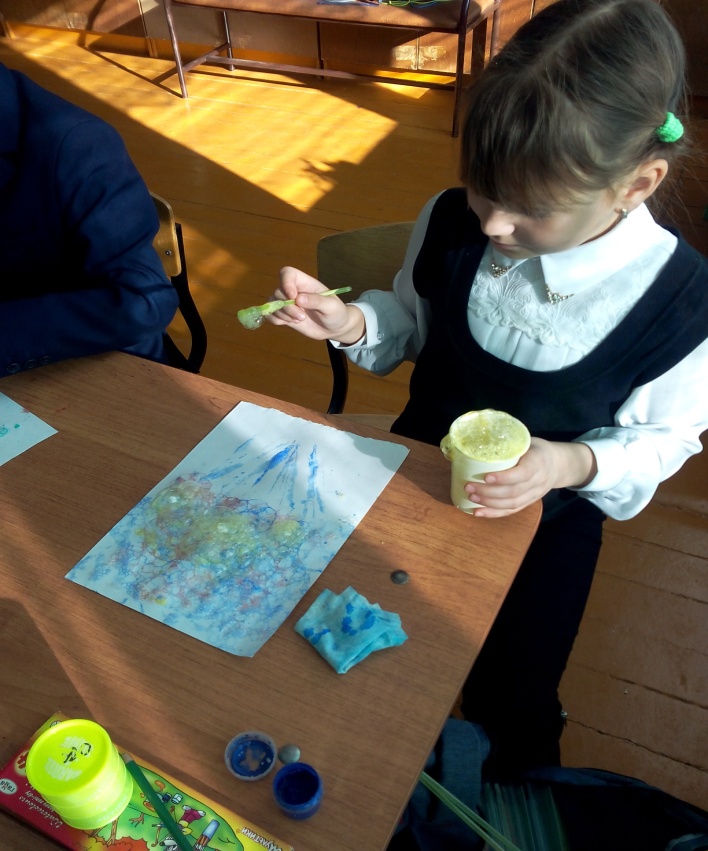 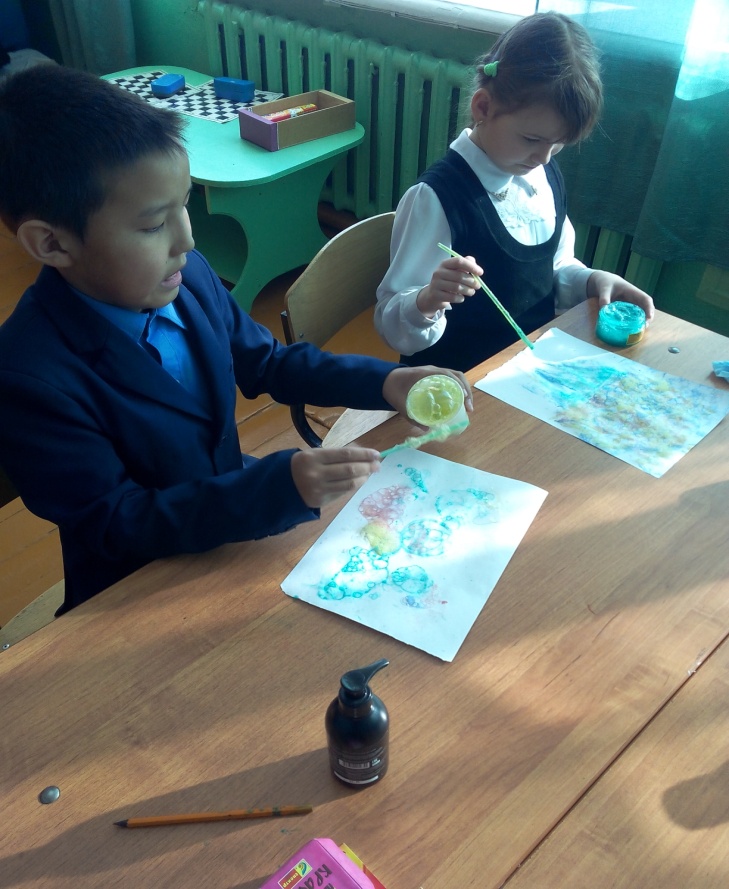 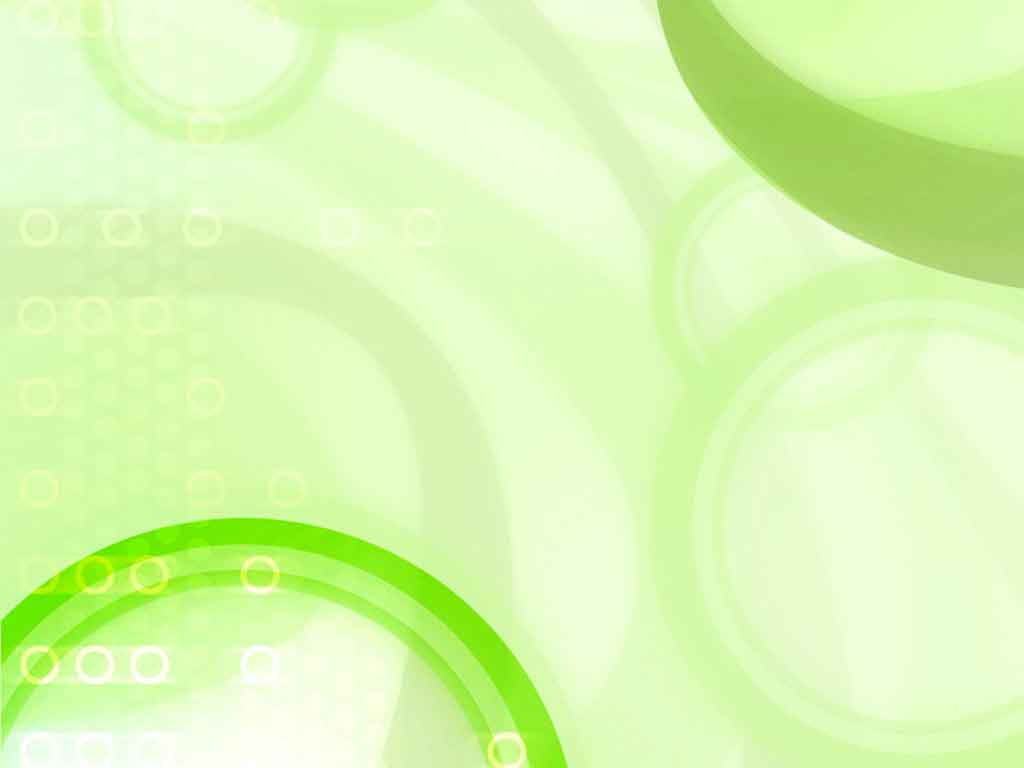 Теперь можно добавить недостающие элементы и детали и появятся чебурашка, жук, медвежонок, мышка и многое другое.
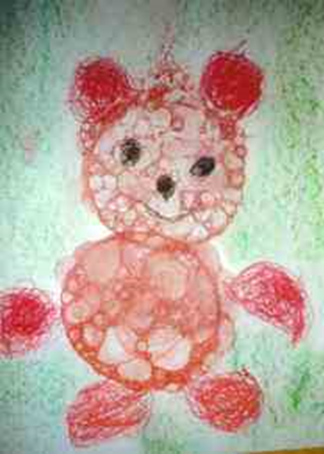 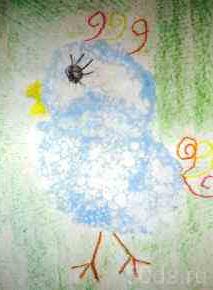 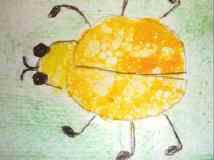 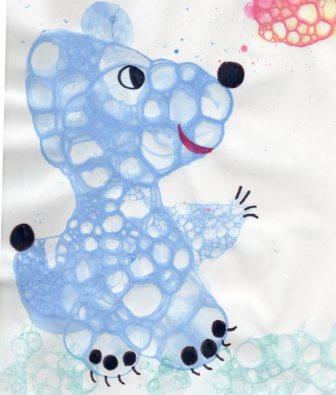 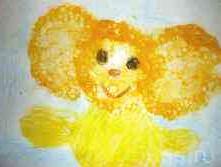 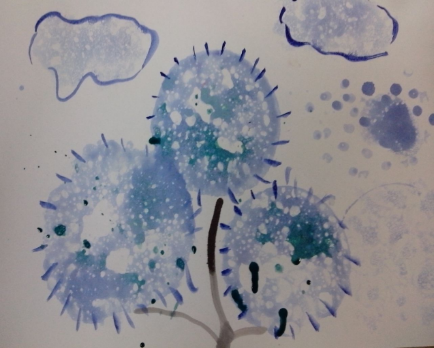 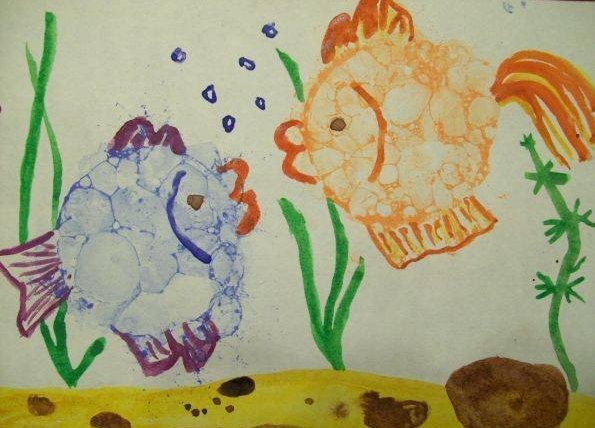 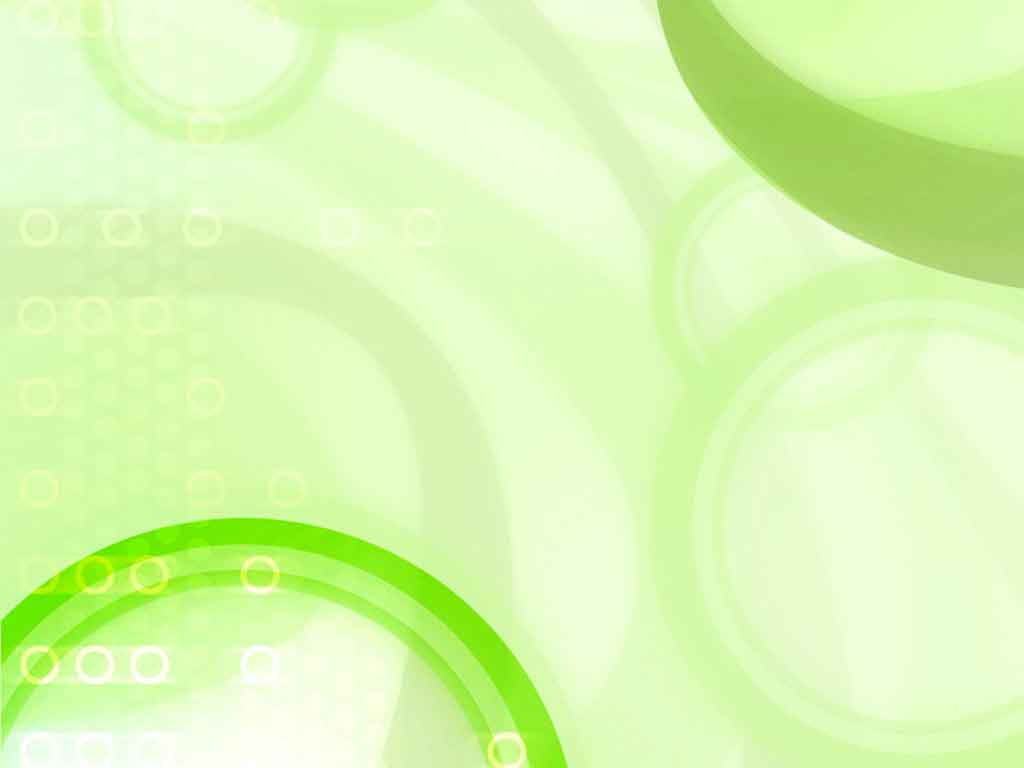 2 способ
Можно снимать поднявшиеся пузырьки ложкой и выкладывать их на листе
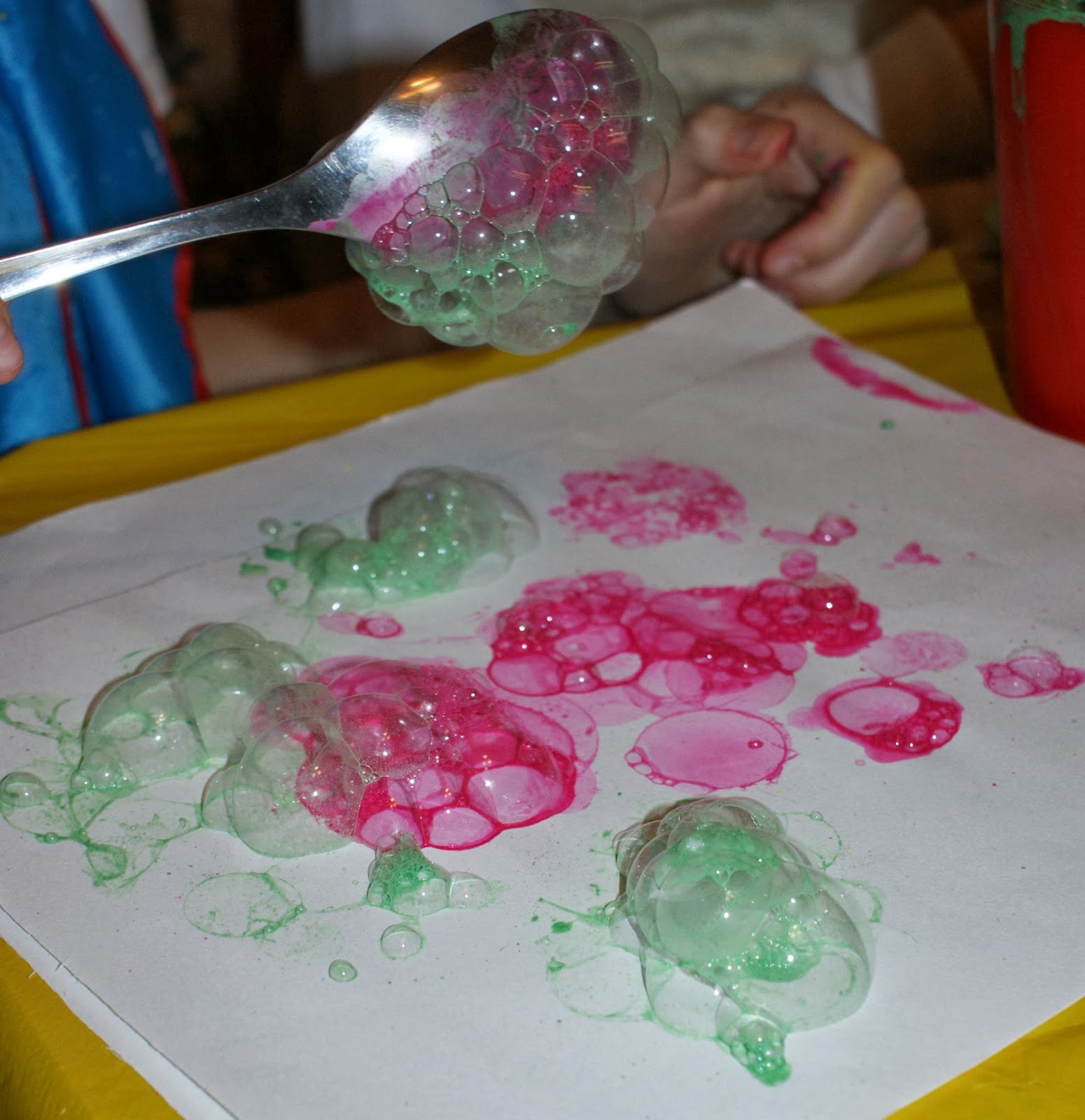 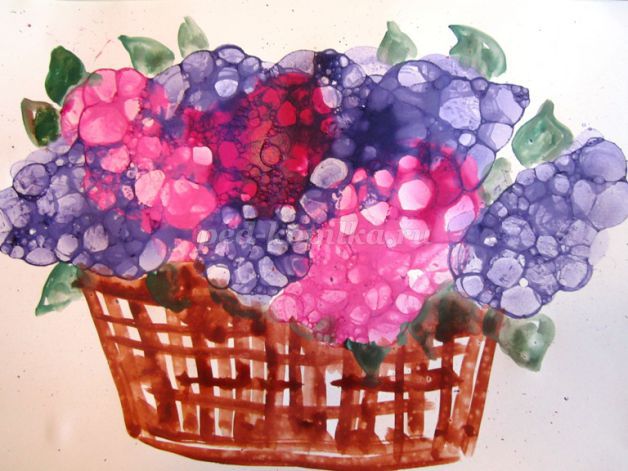 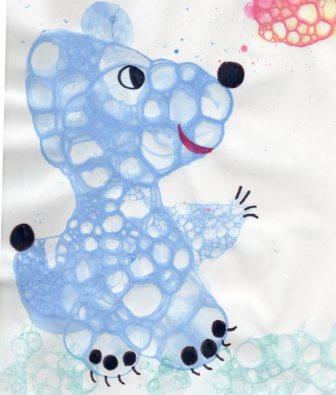 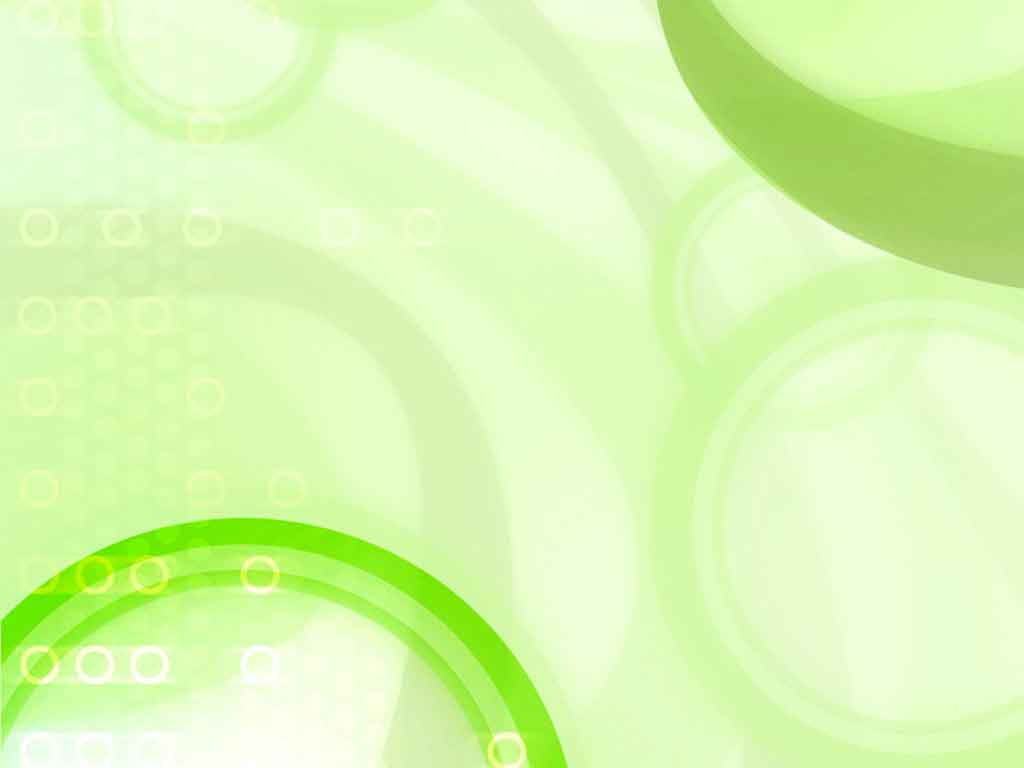 3 способ
СОЗДАНИНЕ ОТПЕЧАТКОВ ОТ МЫЛЬНЫХ ПУЗЫРЕЙ.
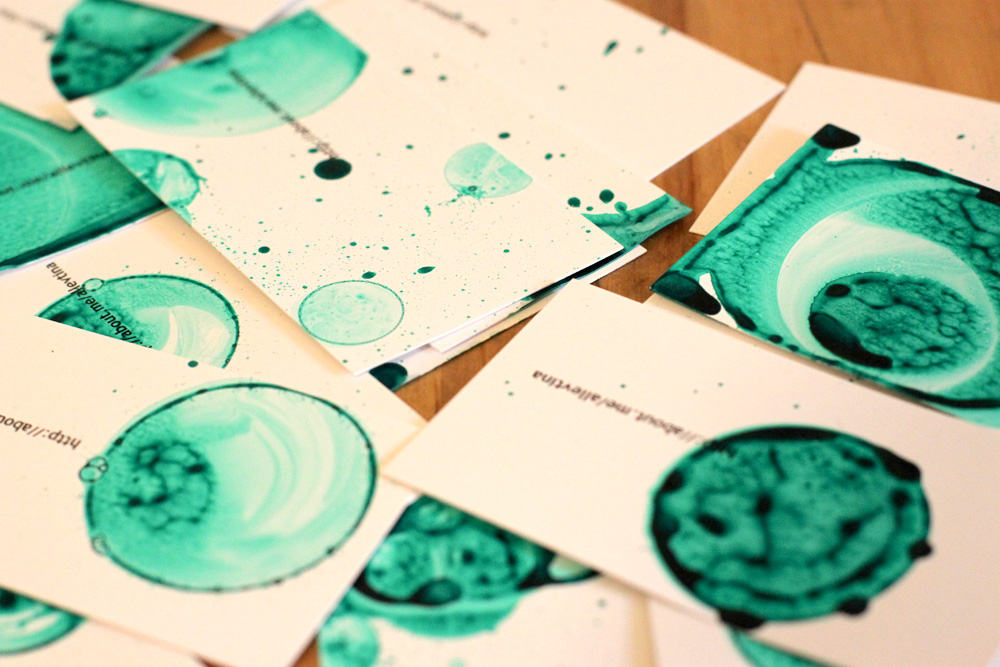 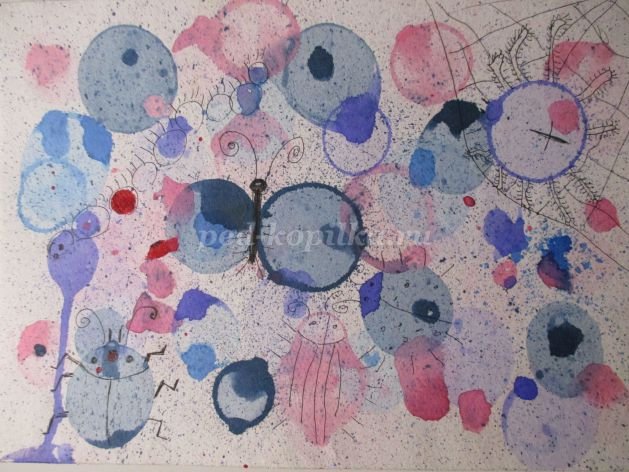 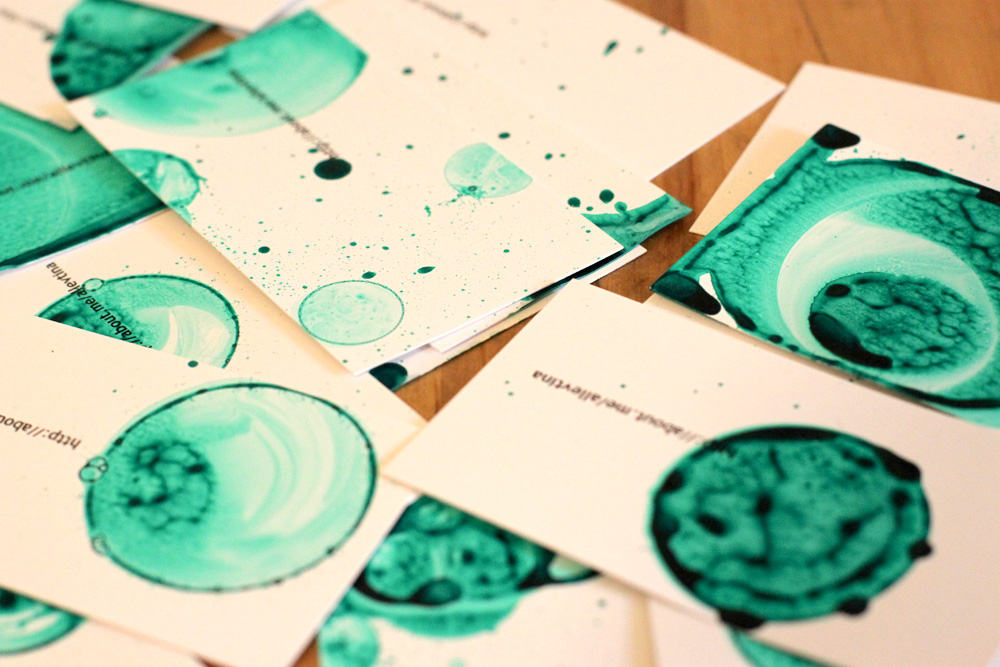 Можно получить разноцветную бумагу  и  использовать  её   разными способами
Для создания рисунков, путём дорисовывания различных деталей
Как фон для открыток, рисунков и аппликаций
Для изготовления отдельных деталей аппликаций
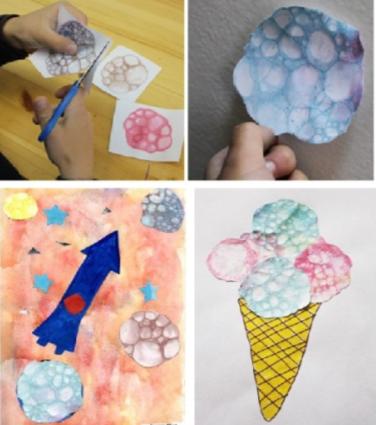 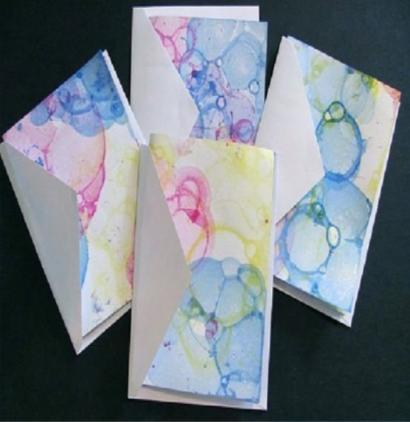 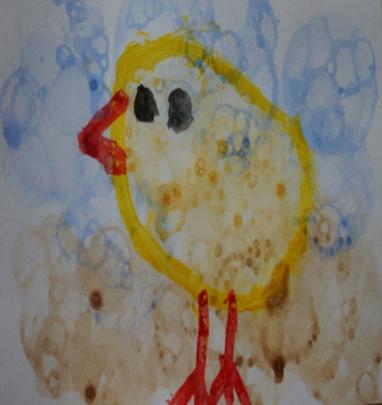 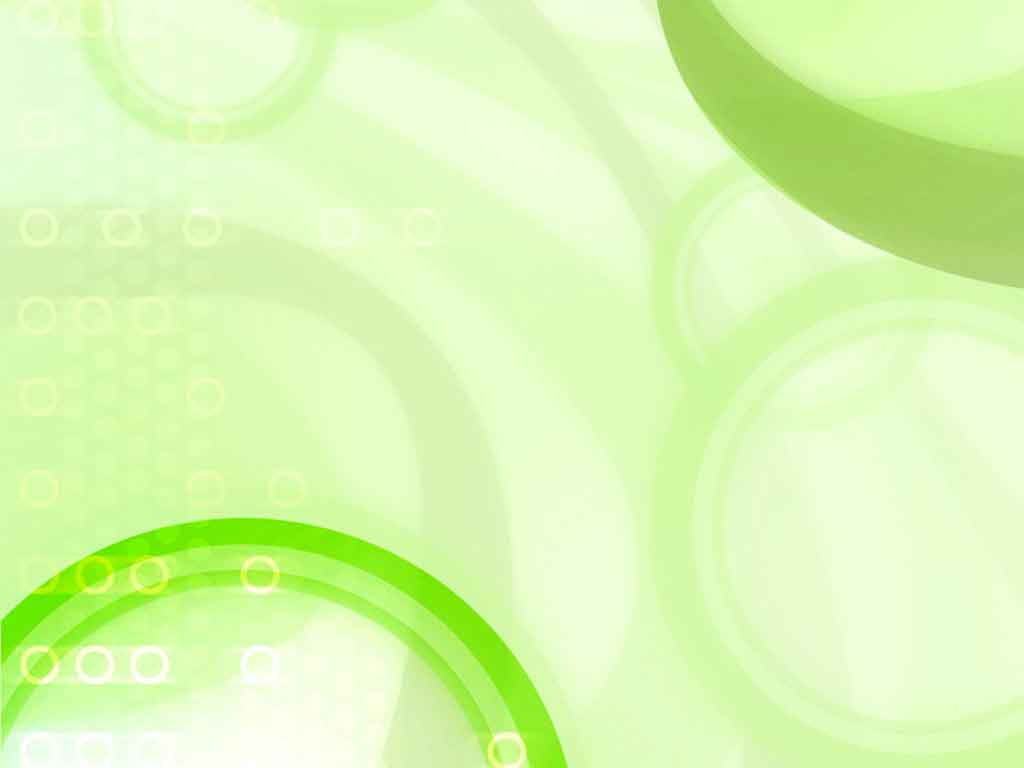 Можно весь лист покрасить этой техникой и получится или море или аквариум. Аквариум
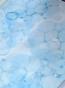 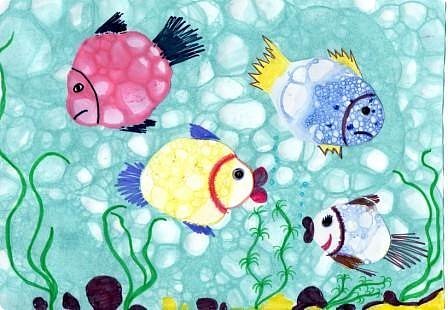 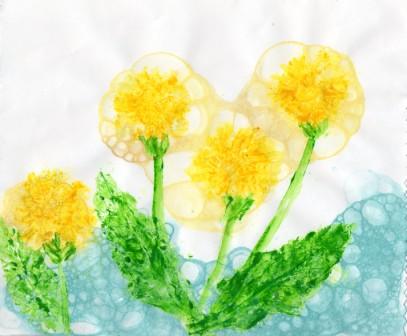 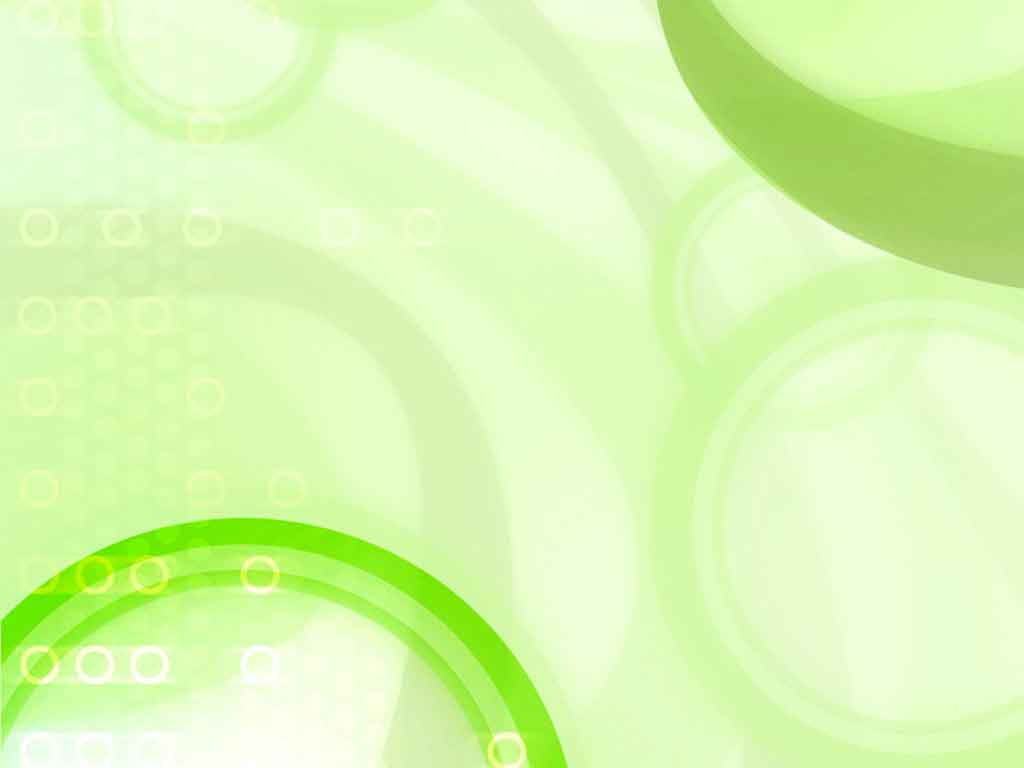 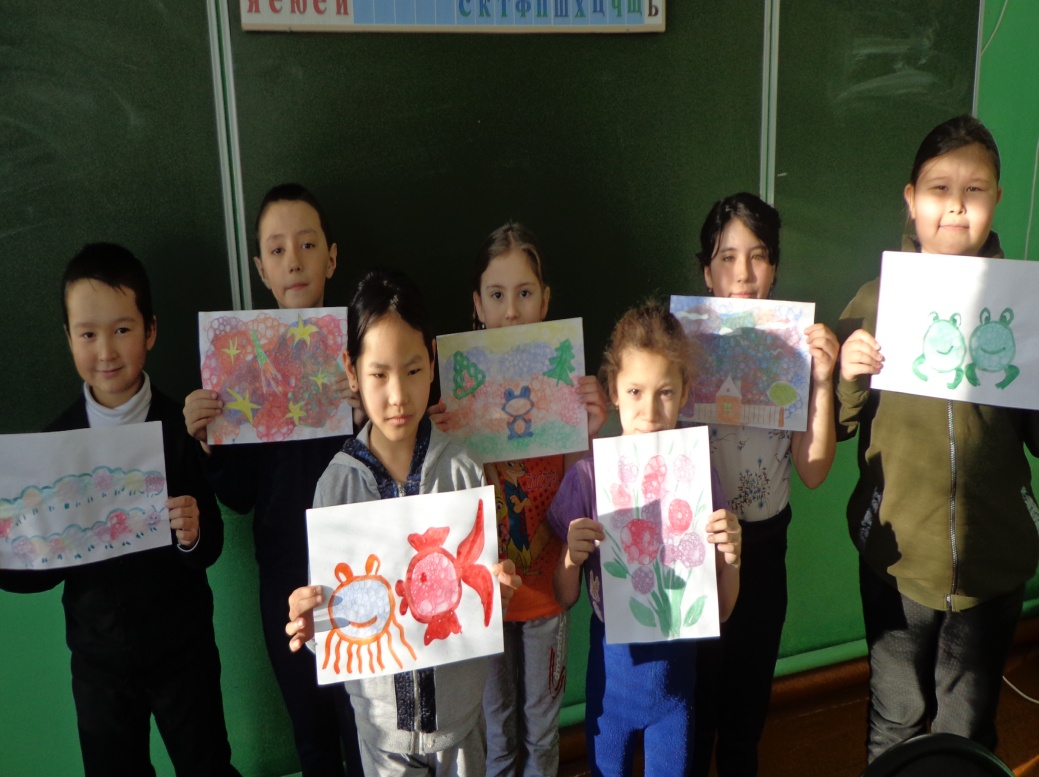 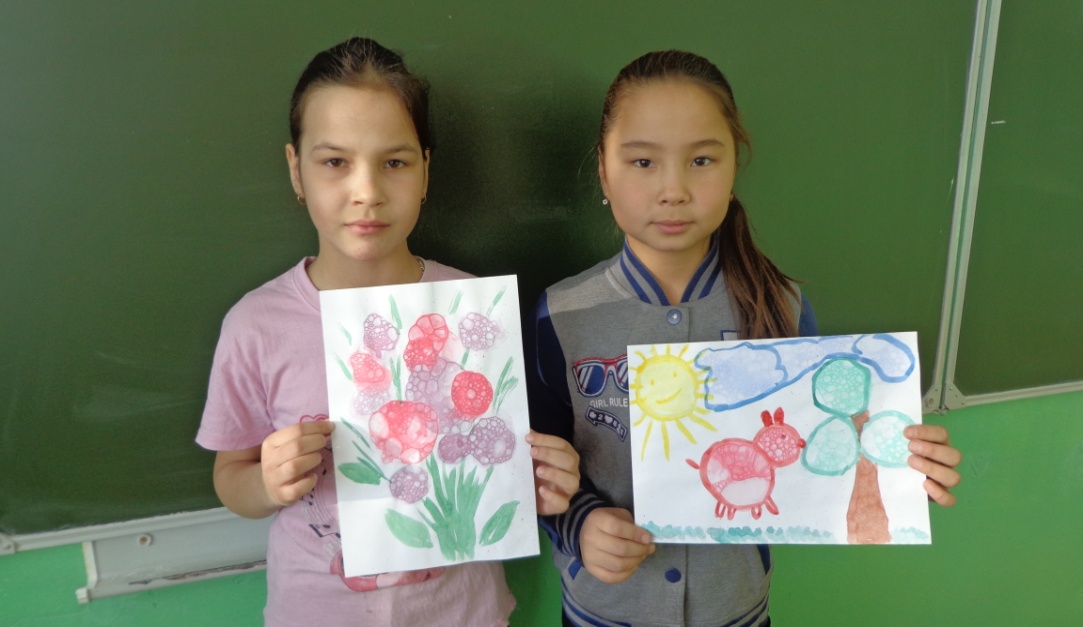 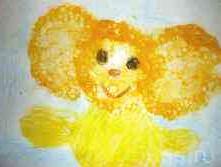 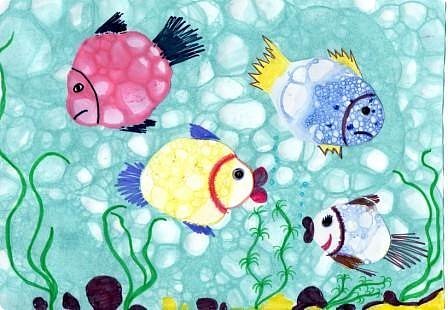 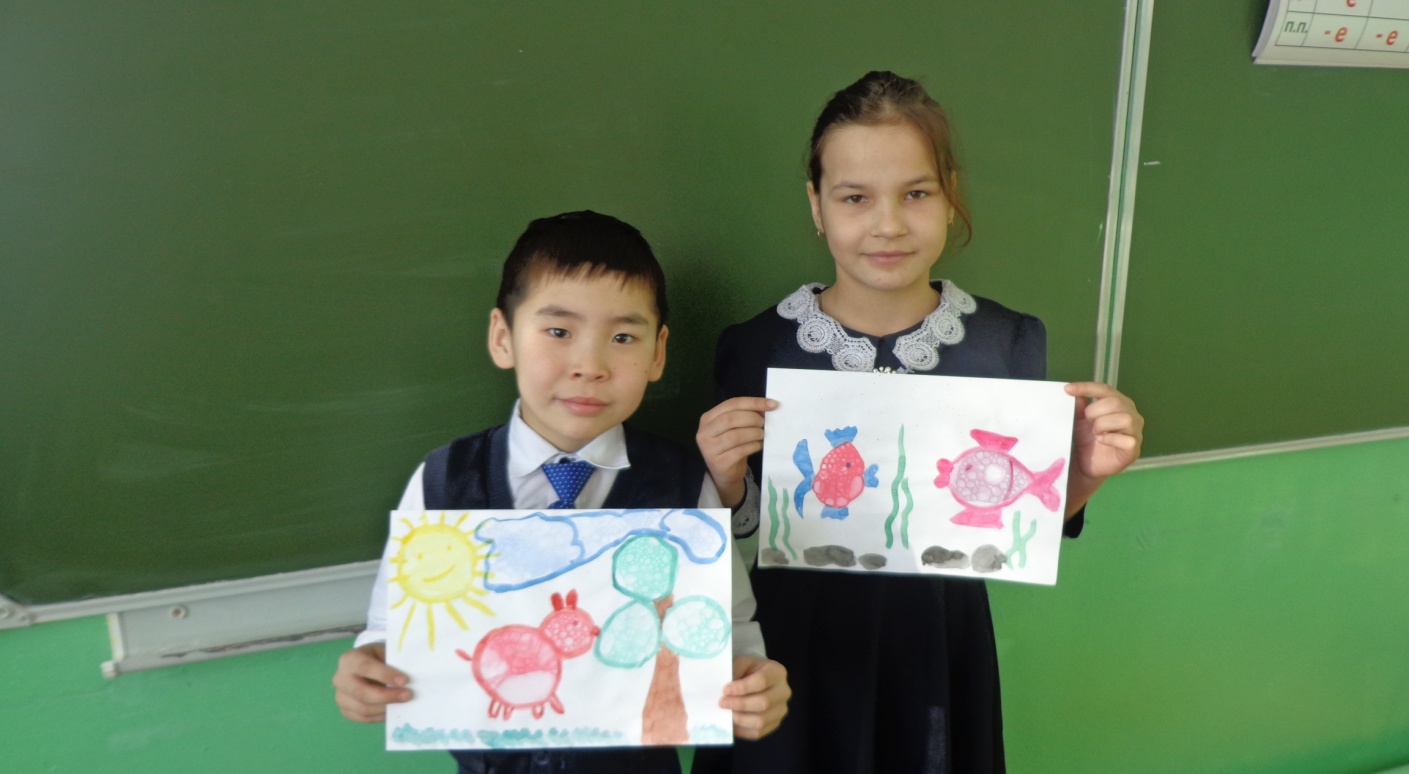 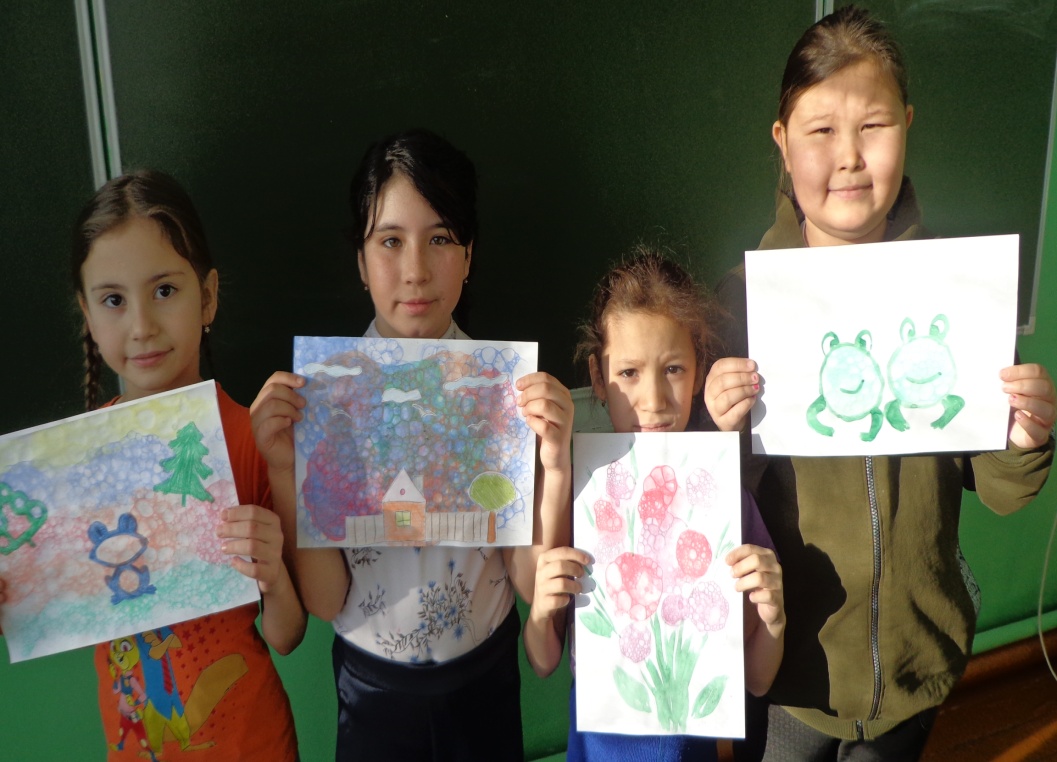 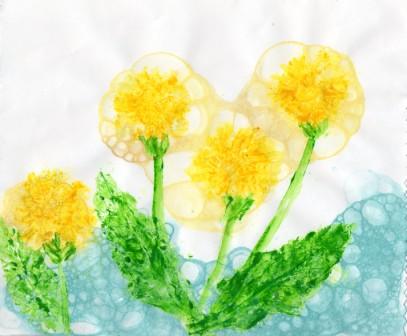 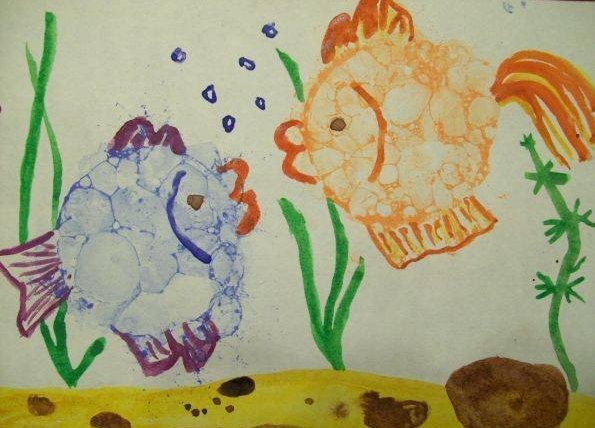 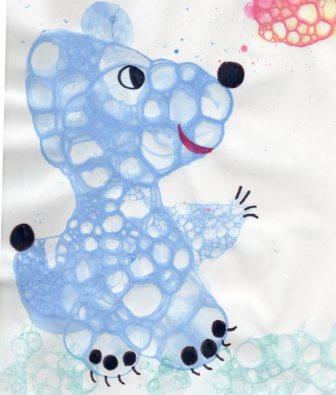 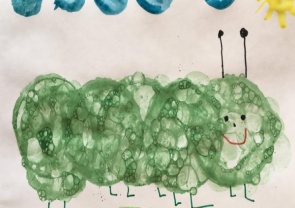 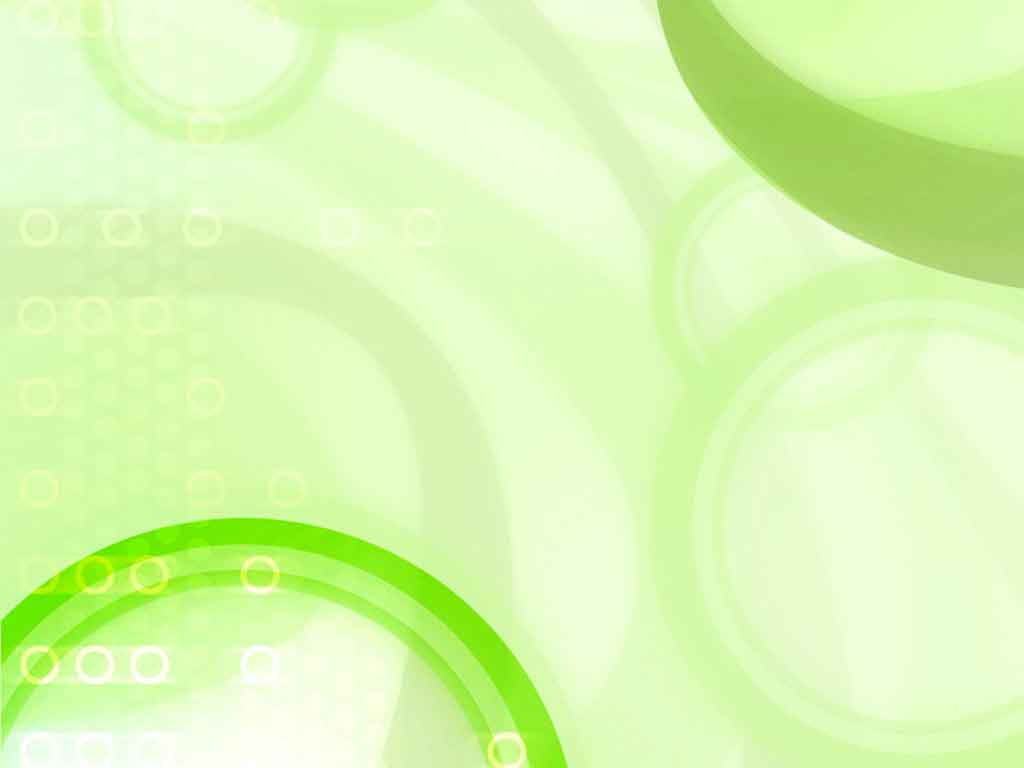 Подключите свою фантазию и творите! Играйте  с размером и цветом пузырей!
Спасибо за внимание